Monitoring Your Progress
Taking the TFI
To identify our perception of our current implementation status

To celebrate our success and plan for sustaining those efforts

To determine next steps of implementation
 
To communicate with staff
Taking The TFI
Purpose
Opening the Survey
www.pbisapps.org
[Speaker Notes: ACTIVITY:  Pull up a SAS report (item analysis)
1. Fidelity (TFI or BoQ) 
Perception (SAS) 
Outcome (ODR, Attendance)

2. Precision statement, What, where, when, why, who]
Opening the Survey
[Speaker Notes: ACTIVITY:  Pull up a SAS report (item analysis)
1. Fidelity (TFI or BoQ) 
Perception (SAS) 
Outcome (ODR, Attendance)

2. Precision statement, What, where, when, why, who]
Opening the Survey
[Speaker Notes: ACTIVITY:  Pull up a SAS report (item analysis)
1. Fidelity (TFI or BoQ) 
Perception (SAS) 
Outcome (ODR, Attendance)

2. Precision statement, What, where, when, why, who]
External Facilitators will guide your team
Opening the administration ppt.
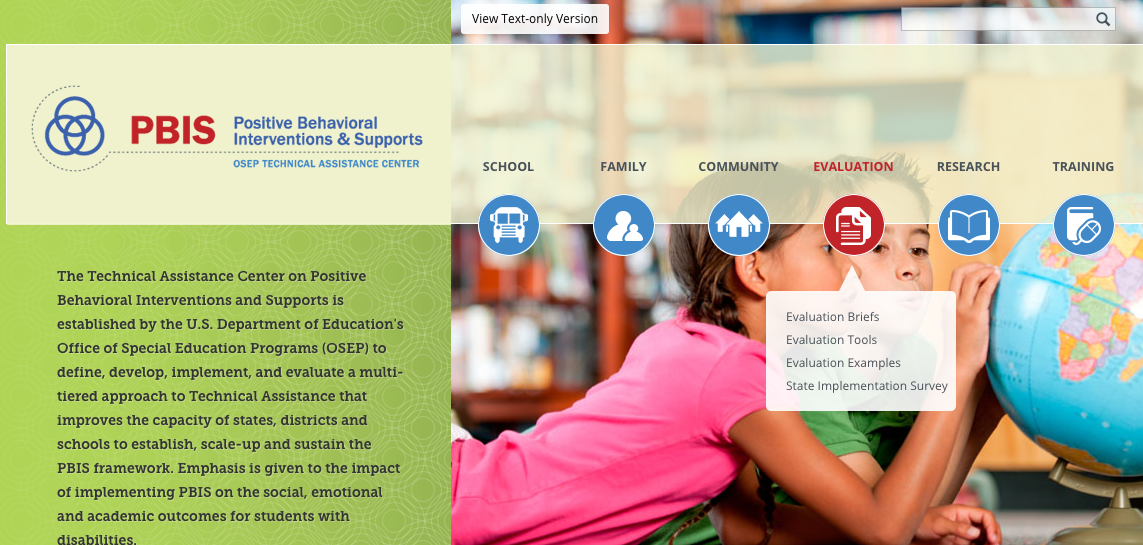 Process for taking the TFI
The coach will have the survey open on pbisapps and record the vote of the team
A facilitator will have the survey open and read and show the questions and criteria for voting to the team
The team will briefly assess current status and vote using a visual signal response to as indicated by the scoring criteria
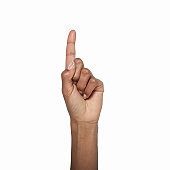 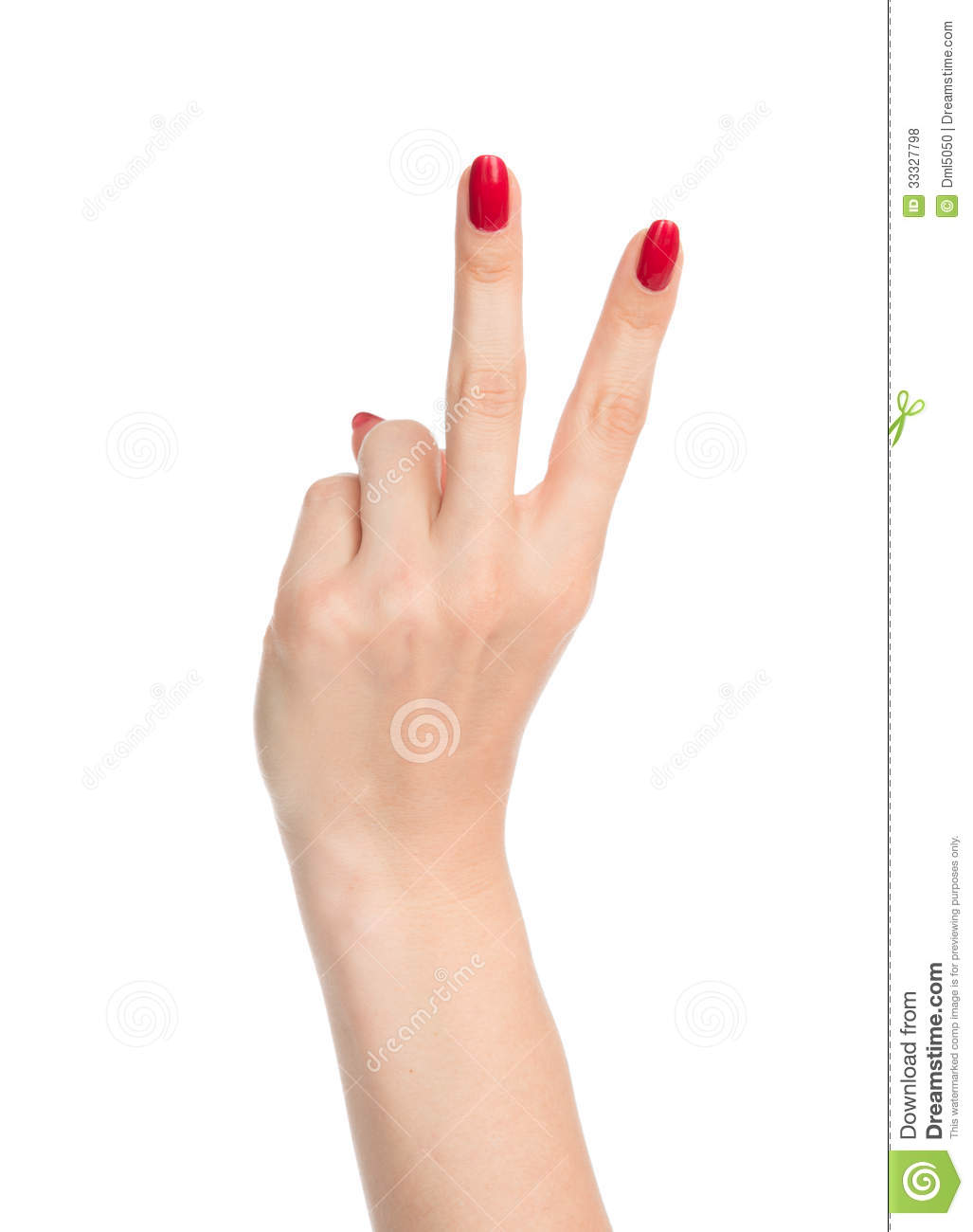 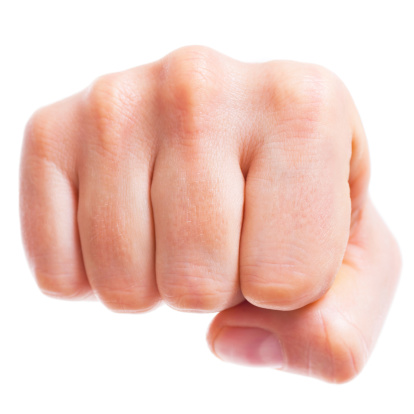 0=not implemented
1=partially implemented
2=fully implemented
Coach will Enter Your Team’s Score – keep paper copy too!
[Speaker Notes: Slides 27-31 are about entering TFI scores.  These are included so the whole group can see how easy it is and because typically it is not the same person entering it from training to training.]
You are only required to Tier 1 of the TFI

After Tier I is done…..scroll down to the bottom of the page CLICK NEXT

Scroll down to the bottom of the page and CLICK SUBMIT
Coach will Submit Your  TFI
Pull All Reports and Review As a Team
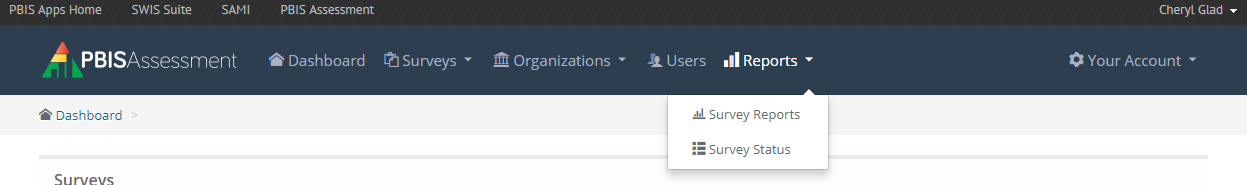 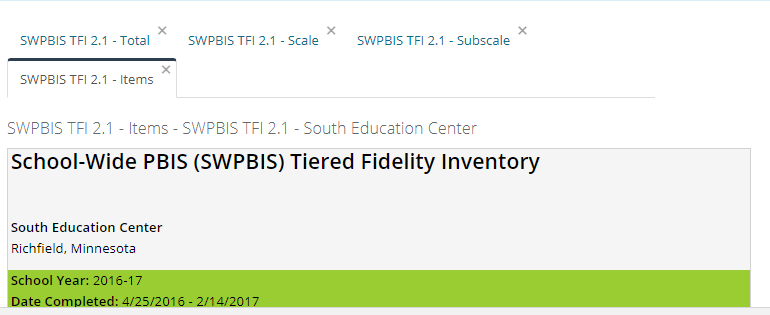 Total
Scale
Subscale
Items
Total Report
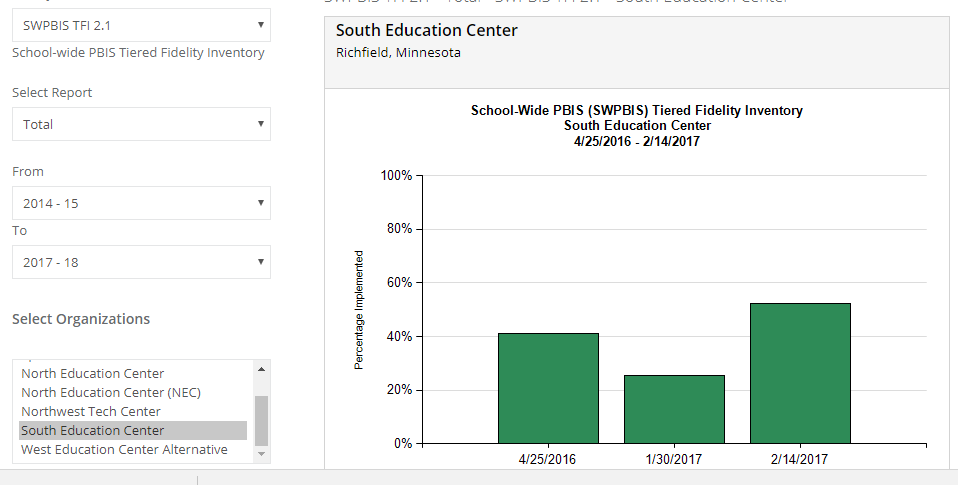 Scale Report
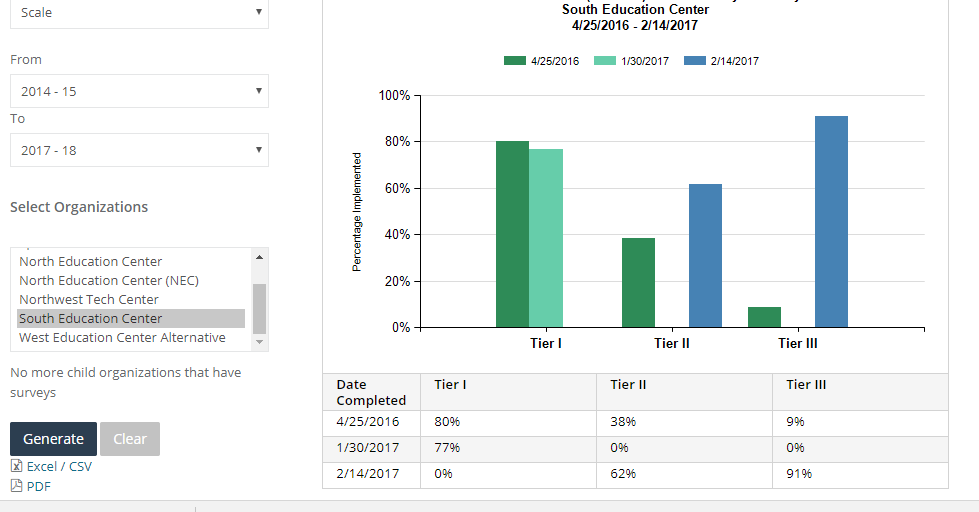 Subscale Report
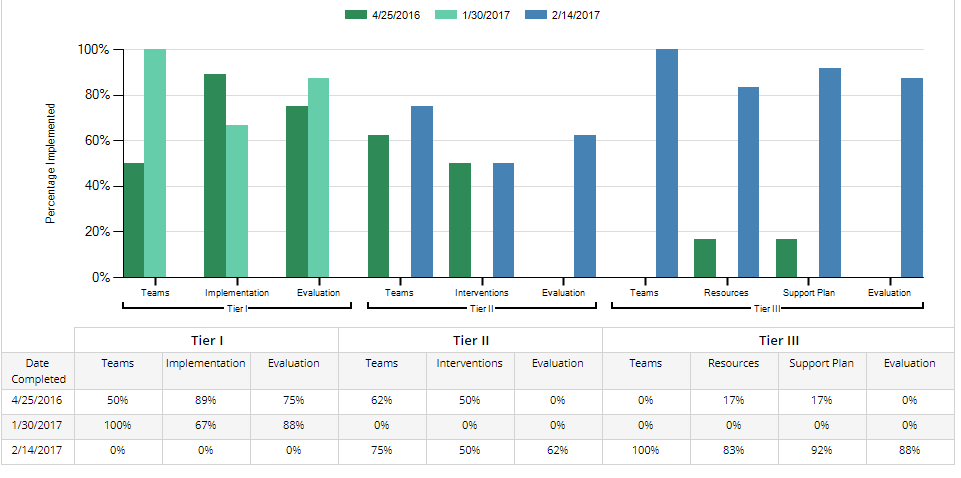 Use the Action Planning Resources found at www.bit.ly/TFIResources
Copy & paste into your drive
U
Action Planning:  Items Report
Choose 1-3 items to take action on 

Develop a plan to share with staff to increase their knowledge and willingness to participate

Your External Facilitator will help guide your action planning
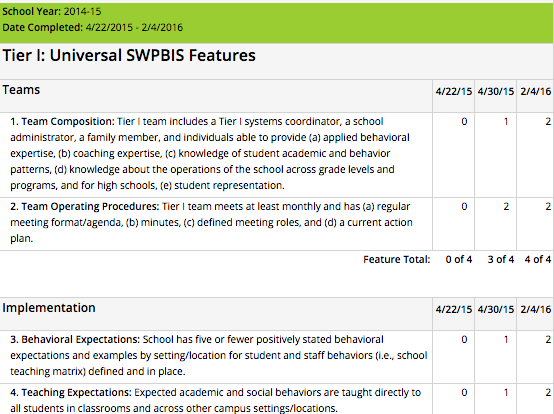 [Speaker Notes: The items report is used to choose action steps.]
Our Process for Taking the TFI
While you wait to take the TFI here are some suggested items to work on:
Effective Teaming
Team Roles & Responsibilities
Establishing 3-5 Expectations
Teaching Expectations
Lesson Plans 
Schedule for Teaching
If you have not taken the TFI put your “We need help”  sign over your team tent so facilitators know where to go next.